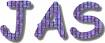 Computational PhysicsJava Analysis Studio
Dr. Guy Tel-Zur
FreeHEP (High-Energy Physics)
http://jas.freehep.org/jas3/
http://www.freehep.org/
http://java.freehep.org/


Demos: this laptop (but it gets hot), the other DELL laptop (Linux) under ~/Downloads/jas…
Example 1 - Java
import hep.aida.*;
import java.util.Random;
public class CreateAndPlotHistograms
{
   public static void main(String[] argv)
   {
      IAnalysisFactory af = IAnalysisFactory.create();
      ITree tree = af.createTreeFactory().create();
      IHistogramFactory hf = af.createHistogramFactory(tree); 
      tree.mkdir("/Histograms");
      tree.cd("/Histograms");
      IHistogram1D h1 = hf.createHistogram1D("Histogram 1D",50,-3,3);
      IHistogram2D h2 = hf.createHistogram2D("Histogram 2D",40,-3,3,40,-3,3);
      tree.mkdir("/Clouds");
      tree.cd("/Clouds");
      ICloud1D c1 = hf.createCloud1D("Cloud 1D");
      ICloud2D c2 = hf.createCloud2D("Cloud 2D");
      IPlotter plotter = af.createPlotterFactory().create("CreateAndPlotHistograms.java plot");
plotter.show();
      plotter.createRegions(2,2);
      plotter.region(0).plot(h1);
      plotter.region(1).plot(h2);
      plotter.region(2).plot(c1);
      plotter.region(3).plot(c2);
      Random r = new Random();
      for (int i = 0; i < 100000; i++ ) {
          h1.fill(r.nextGaussian());
          h2.fill(r.nextGaussian(),r.nextGaussian());
          c1.fill(r.nextGaussian());
          c2.fill(r.nextGaussian(),r.nextGaussian());
      }
   }
}
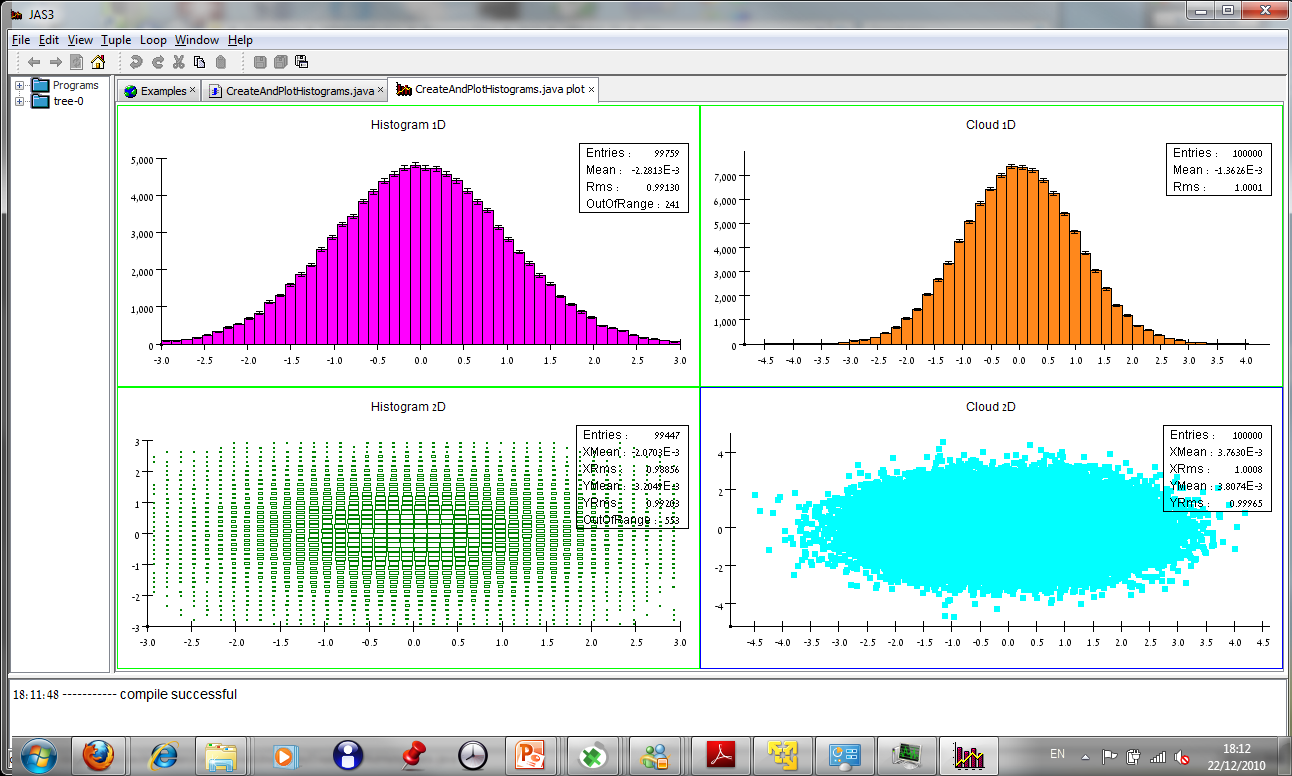 The same code in Python!
from hep.aida import *
from java.util import Random

factory = IAnalysisFactory.create();
tree = factory.createTreeFactory().create();
hf = factory.createHistogramFactory(tree);

tree.mkdir("/Histograms");
tree.cd("/Histograms");

h1 = hf.createHistogram1D("Histogram 1D",50,-3,3);
h2 = hf.createHistogram2D("Histogram 2D",40,-3,3,40,-3,3);

tree.mkdir("/Clouds");
tree.cd("/Clouds");

c1 = hf.createCloud1D("Cloud 1D");
c2 = hf.createCloud2D("Cloud 2D");
plotter = factory.createPlotterFactory().create("CreateAndPlotHistograms.py plot");

plotter.show();
plotter.createRegions(2,2);

plotter.region(0).plot(h1);
plotter.region(1).plot(h2);
plotter.region(2).plot(c1);
plotter.region(3).plot(c2);

r = Random()

for i in range(100000):
    h1.fill(r.nextGaussian())
    h2.fill(r.nextGaussian(),r.nextGaussian())
    c1.fill(r.nextGaussian())
    c2.fill(r.nextGaussian(),r.nextGaussian())